Виртуальная экскурсия «Театры Казани».
Цель
Цель нашей экскурсии посетить      театры Казани, узнать о  национальной культуре.
Татарский академический государственный театр оперы и балета им. М. Джалиля
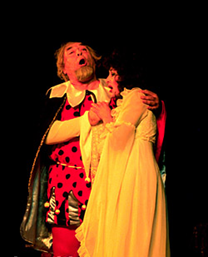 ОПЕРА
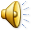 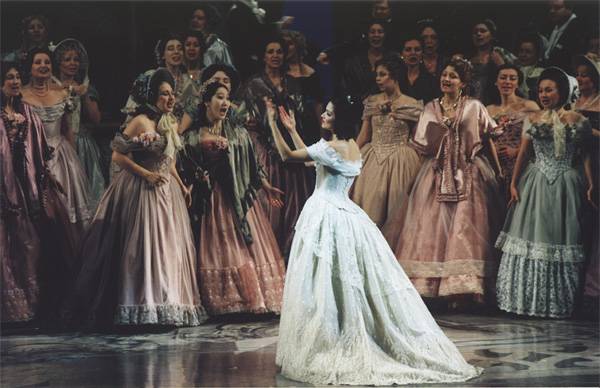 В опере не говорят, 
а поют. 
То, что исполняет оперный певец, называется ария.
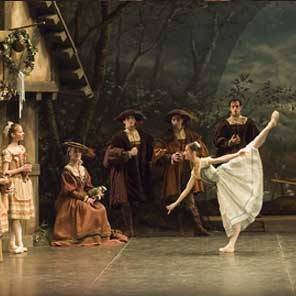 БАЛЕТ
Артисты балета рассказывают зрителям обо всех событиях и отношениях героев друг с другом с помощью танца.
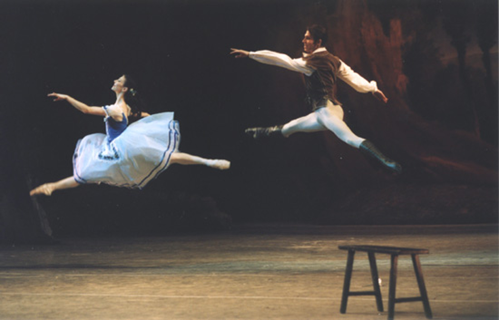 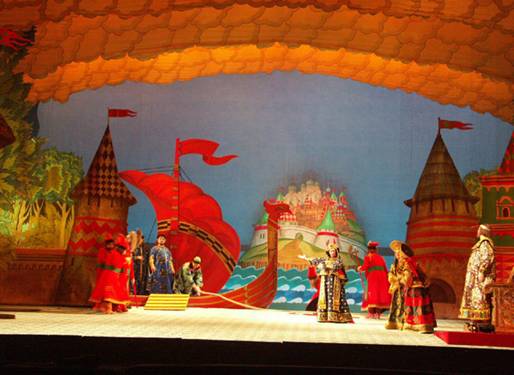 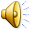 Щелкунчик
Сказка о царе Салтане
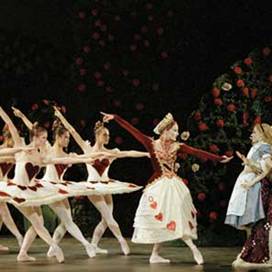 Много замечательных опер и балетов поставлено по сказкам.
Алиса в Стране Чудес
Казанский академический русский большой драматический театр им. В. И. Качалова
ДРАМАТИЧЕСКИЙ ТЕАТР
В драматическом театре актеры разговаривают. 

О героях и событиях драматург рассказывает в пьесе через диалоги.
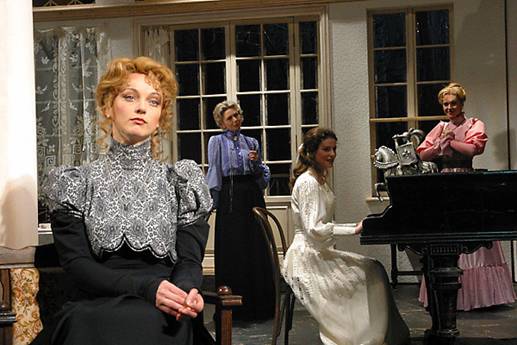 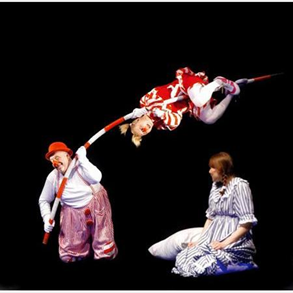 Театр кукол «Экият»
Татарский государственный академический театр им. Г. Камала
Татарский государственный театр драмы и комедии имени К. Тинчурина
Выберите на какой театр вы бы хотели сходить?
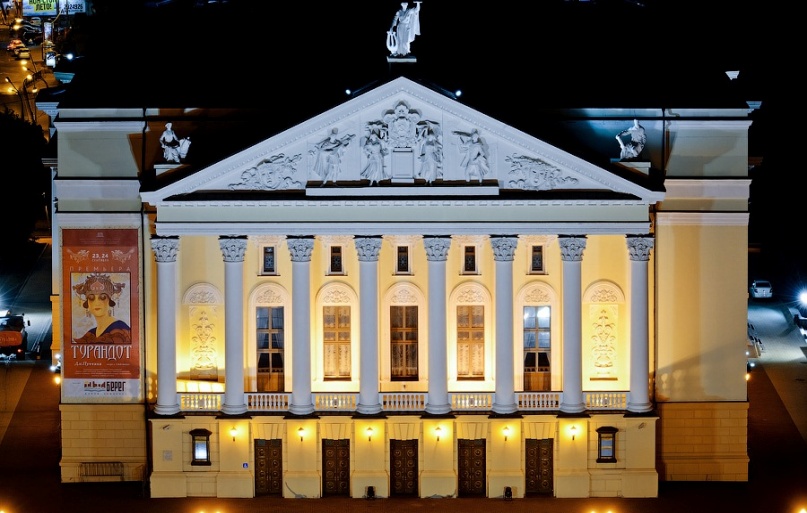 Театр М.Джалиля
Театр Кукол
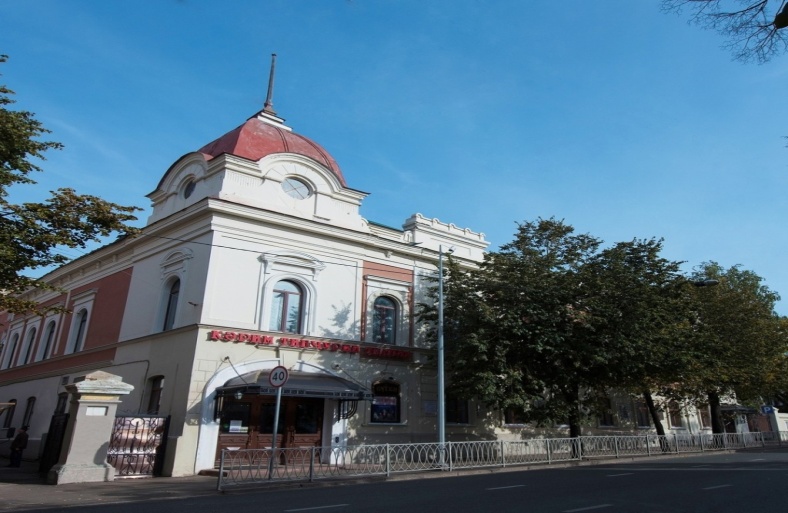 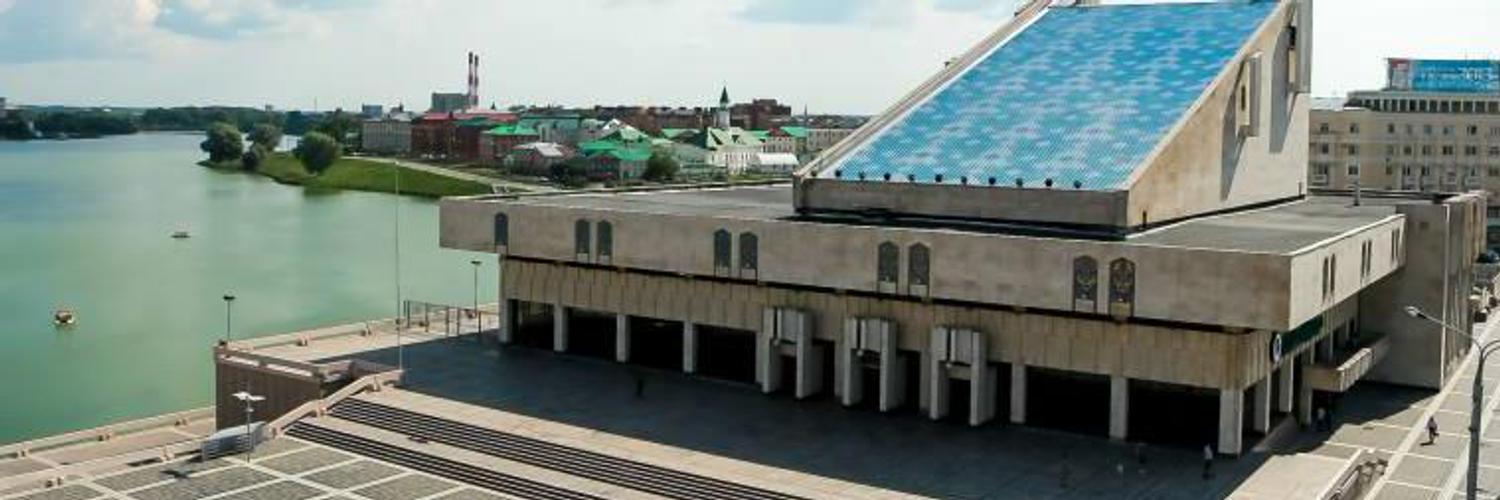 Театр К.Тинчурина
Театр Г.Камала
Источники:
https://www.culture.ru/theaters/institutes/location-kazan
https://localway.ru/kazan/guide/353
Аплодисменты!
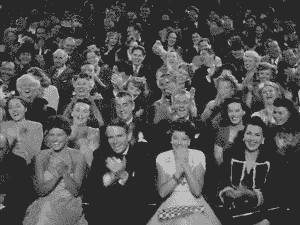